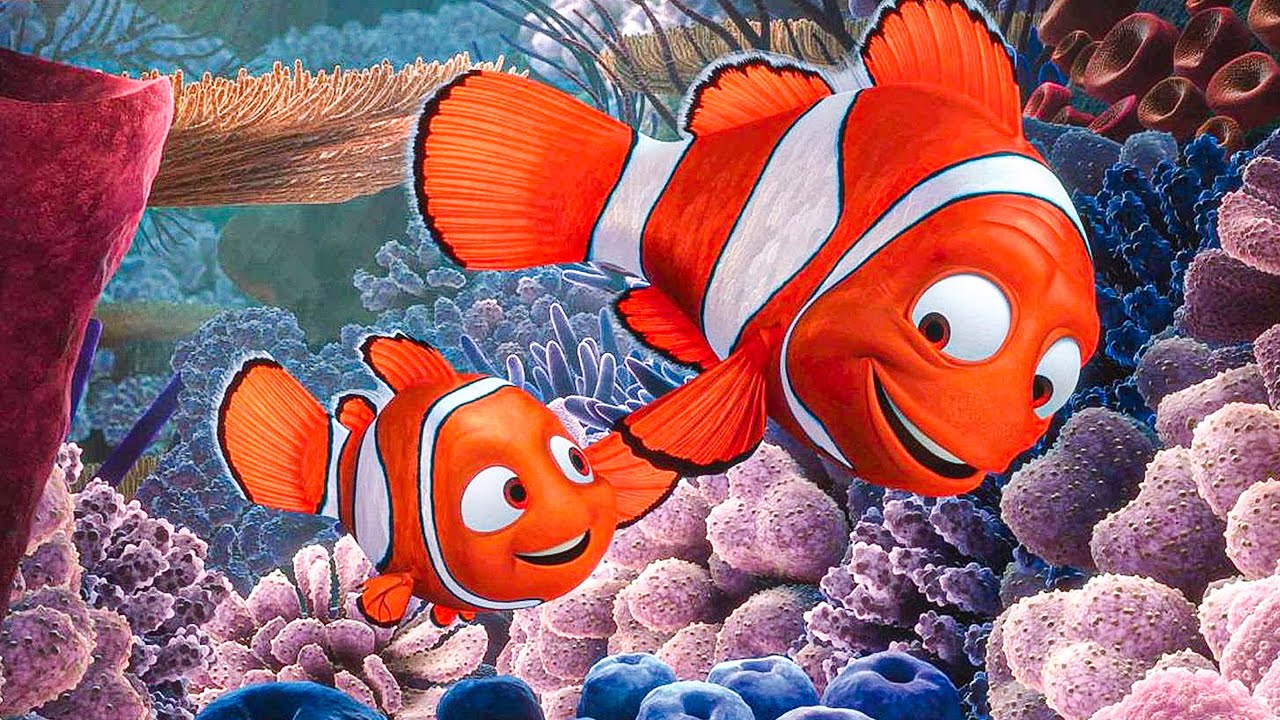 Fish Economics:How Nemo participates in the free market economy
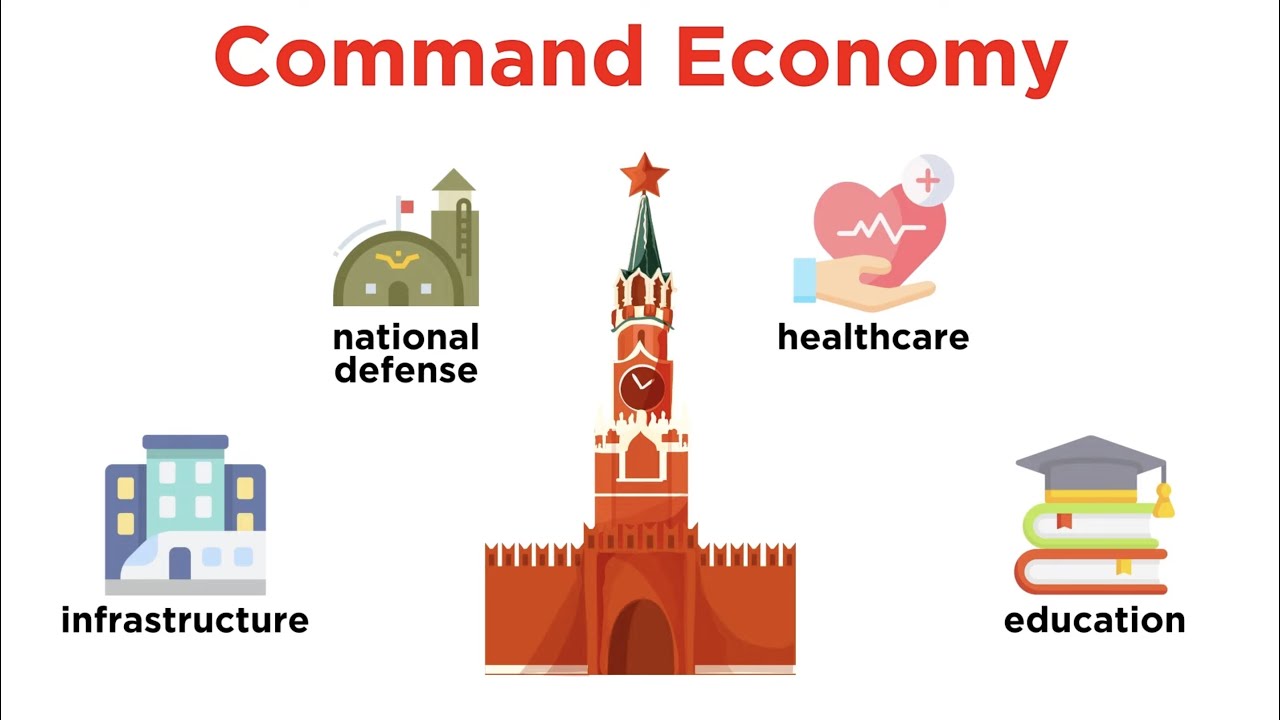 Command and Control Strategies
How to conduct environmental policy?
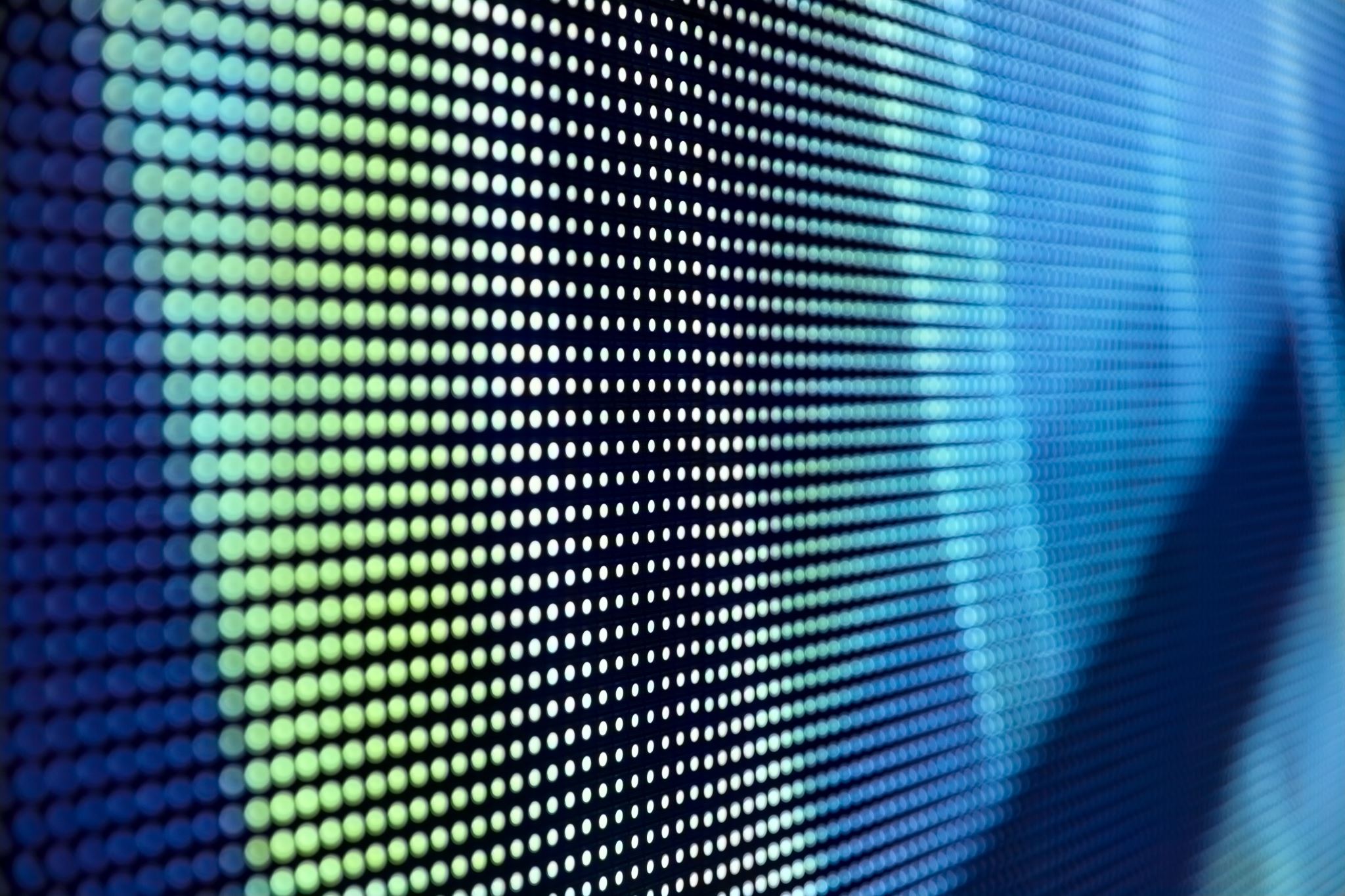 What is a command and control strategy?
Standards on a graph
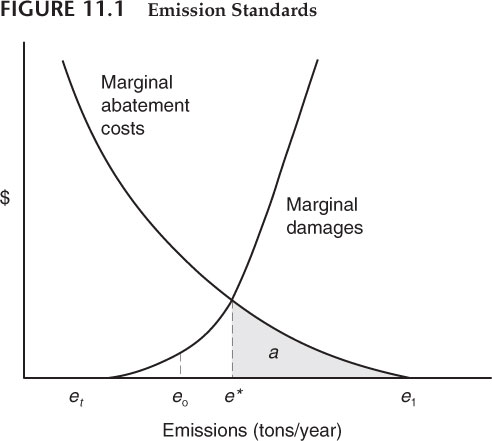 Officials mandate no more pollution than e*
Clear targets, much easier to work with, no need to worry about individual demand
Some activities are so dangerous or irresponsible, they need to be banned
Cell phone use while driving, speed limits
Radiation leaks, rat poison in coffee
Public goods require public standards to ensure mass adoption
Benefits of Standards
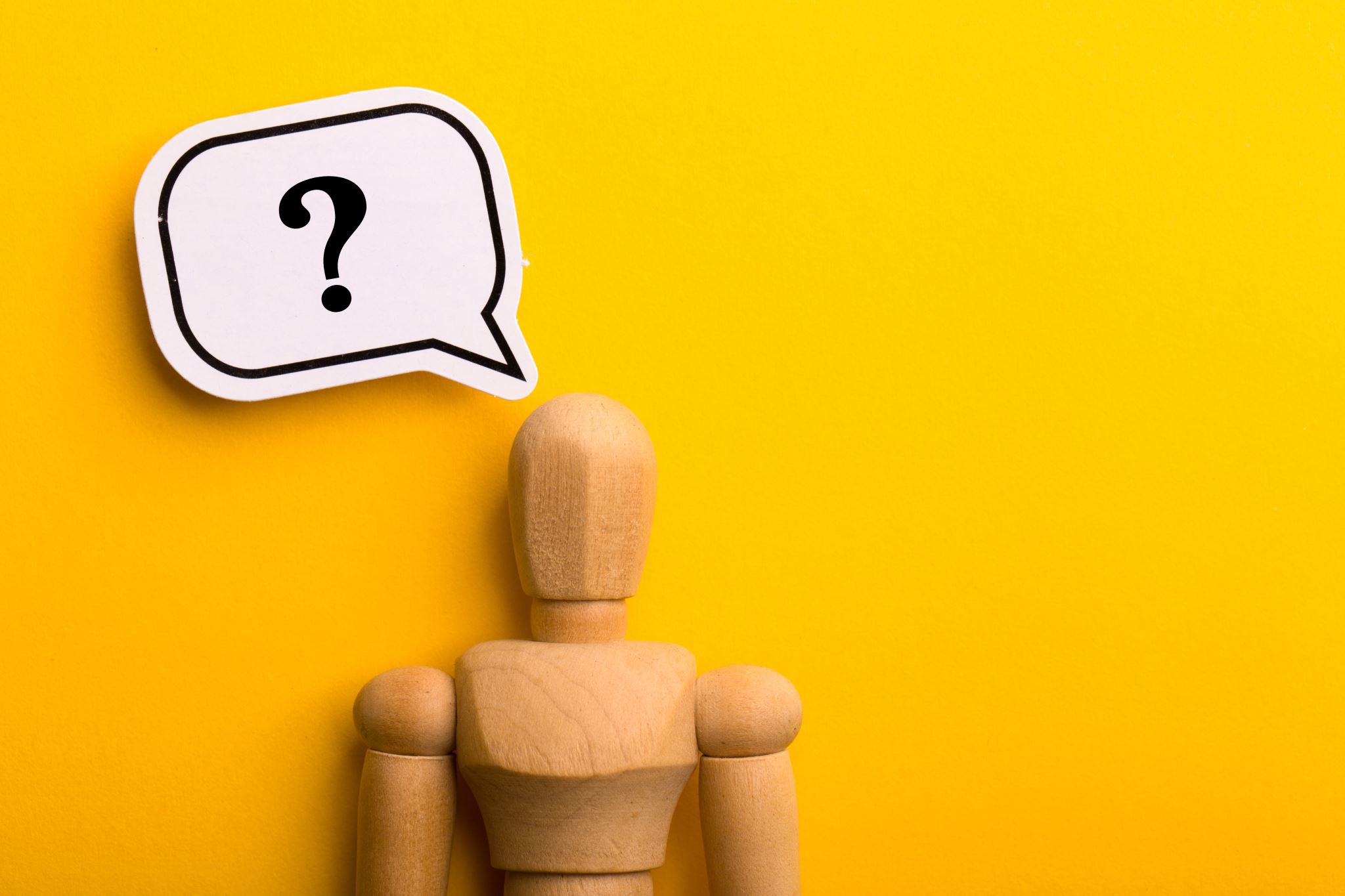 Problems with standards
What do you think the problem with standards is?
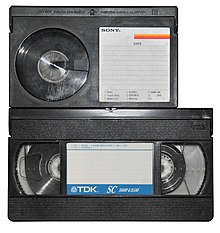 Problems with Standards
Many different governments can establish many different standards
Can adopt worse technology
Betamax
Lightning cables
Static efficiency vs. Dynamic efficiency
Can be expensive and difficult to follow
Does not consider firm heterogeneity and incentives
The California effect
Regional Variation in Standards
Technological Standards
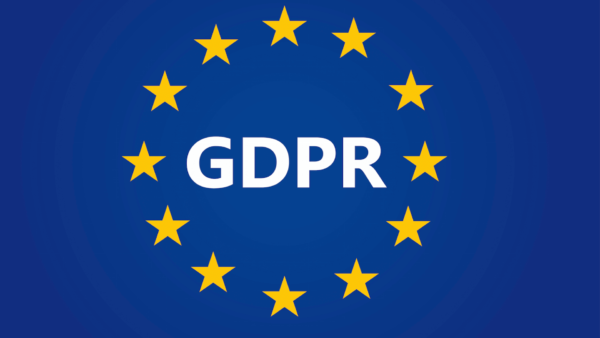 Techniques polluters must adopt to deal with pollution
Mandate of a particular way of going about the solution
Catalytic Converters, emissions testing
Not just used for environment
EU in about everything GPDR
Can create problems
Can you think of a technological standard not implemented by government?
Economics of Standards
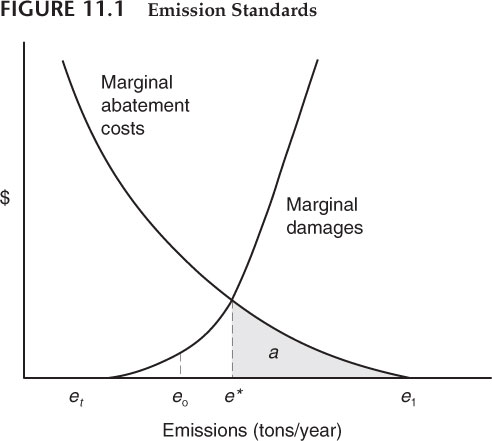 In some cases, truly require zero risk
In others, just need to set cost equal to benefits
A little bit of rat poop in ketchup
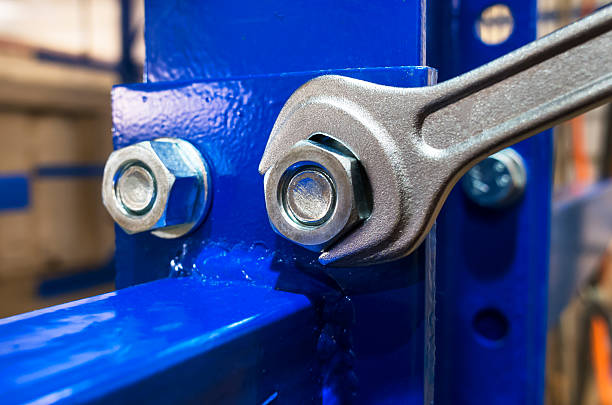 How to choose standards: Significant tightening
Increase standards until no significant improvement from further increases
Knee of the curve
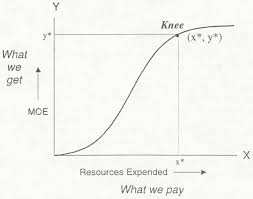 Tighten until major drop-off in benefits from further increases
Where would this work well?
De minimis rule
Equimarginal Principal Standards
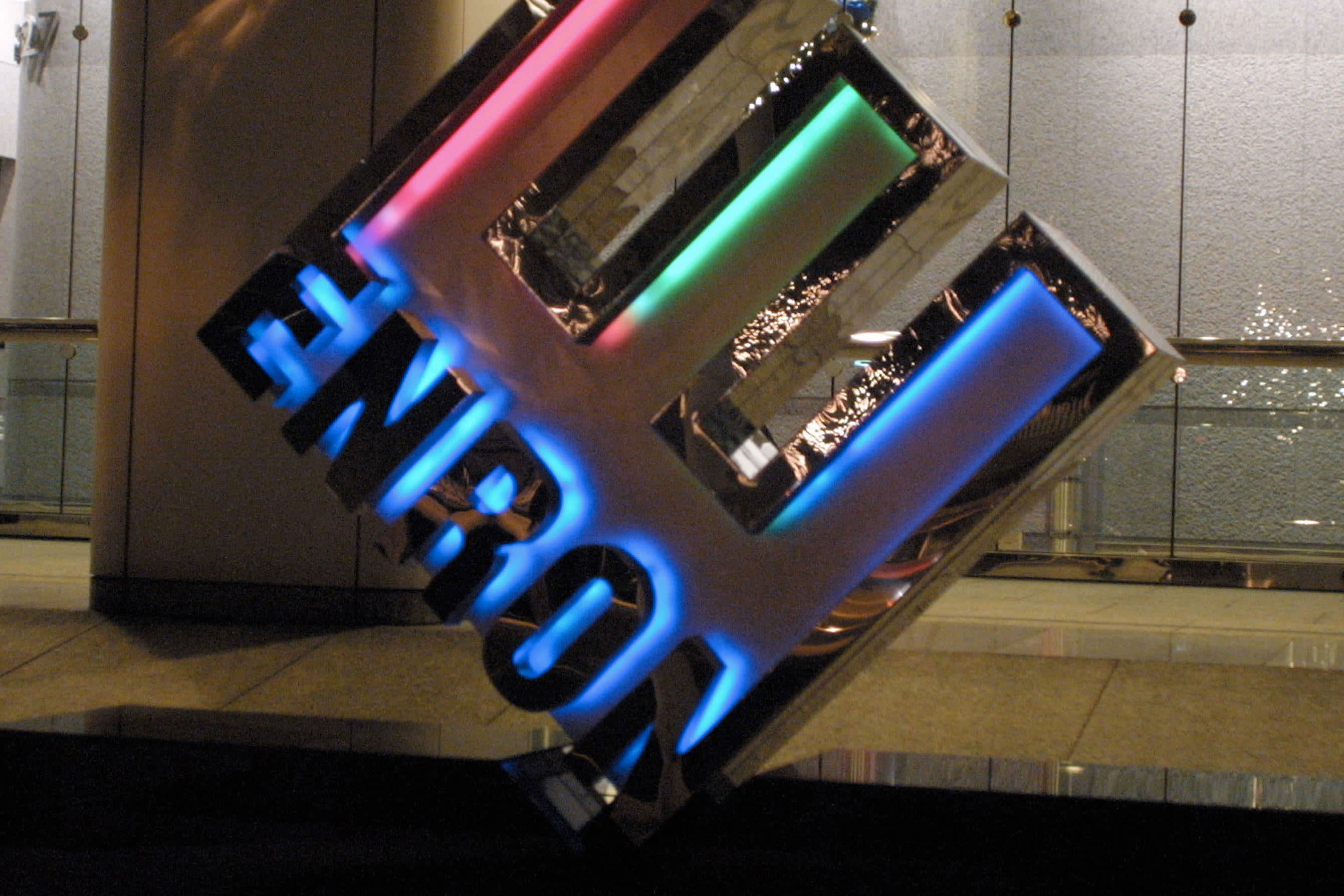 Enforcing Standards
If standards set too high, may not be followed
Firms are rational actors that follow incentives
Cost to enforce standards
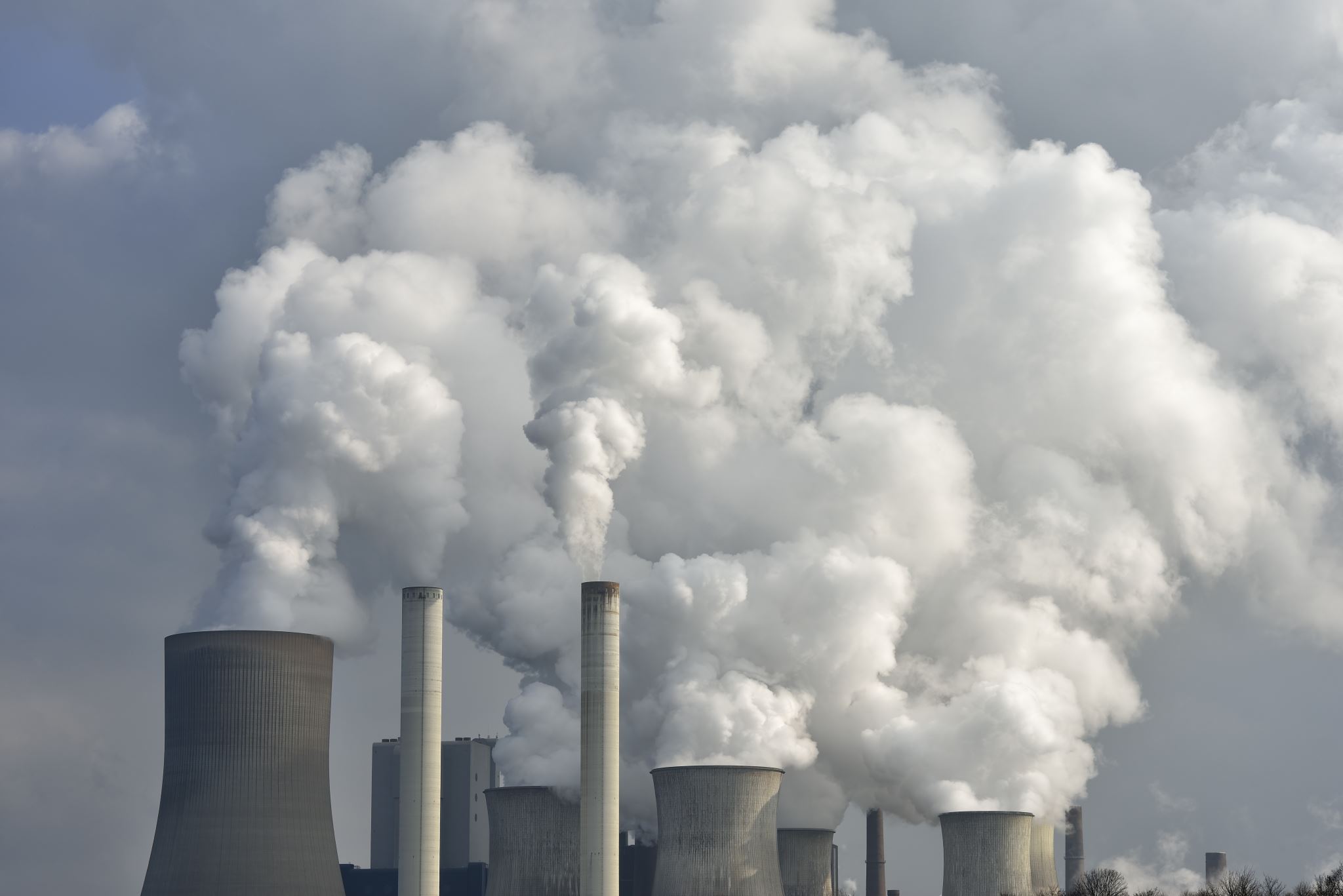 Incentive based standards
Total emissions = total output* inputs used for unit of output * emissions per input
Standards expressed as allowable emissions per unit of output
Polluters can reduce input per unit or emissions per unit
Encourages innovation
How firms view standards
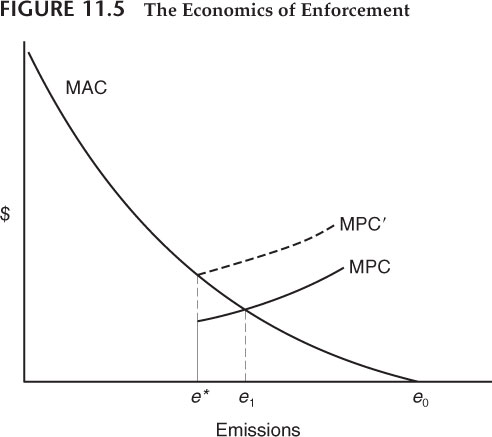